Podsumowanie projektu 
Cyfrowa Szkoła Wielkopolski 
Podprojekt 
 Cyfrowa Mapa Dorzecza Warty 
Zespół Szkolno - Przedszkolny w Zimnowodzie 
Scenariusz 
Ile dwutlenku węgla wytwarza Twoja rodzina poprzez zużycie energii elektrycznej?
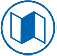 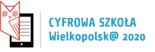 Opiekun:  Magdalena Teodorczyk
Cel zadania
Ukazania uczniom związków pomiędzy zużyciem energii elektrycznej w domu rodzinnym a emisją dwutlenku węgla czyli gazu szklarniowego współodpowiedzialnego za długoterminowy przyrost średniej temperatury powietrza w jego warstwie przyziemnej (ogólnie troposferze)
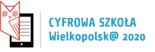 Realizacja scenariusza:
ustalono czy rodzice archiwizują rachunki za zużytą energię elektryczną
przeprowadzono inwentaryzację sprzętu sprzętu zasilanego energią elektryczną z wykorzystaniem tabeli zużycia sprzętu elektrycznego 
przeliczono hipotetyczne zużycie energii elektrycznej przez zinwentaryzowane urządzenia, obliczono również koszt zużytej energii






Przykładowa tabela wykonana przez jednego z przedstawicieli grupy
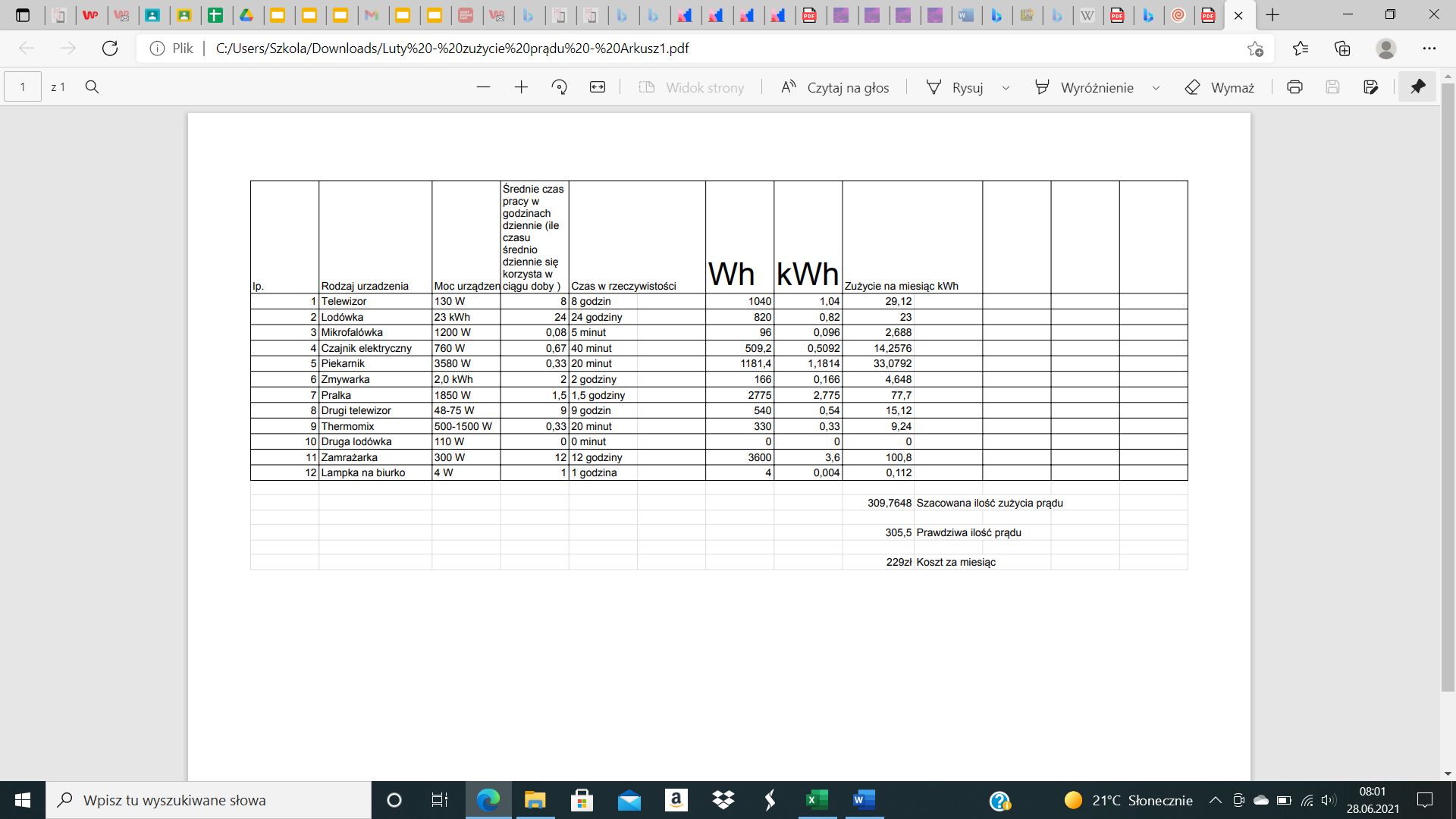 wykonano obliczenie “wytworzonej” ilości dwutlenku węgla według danych hipotetycznych obliczonych za pomocą kalkulatora znajdującego się na stronie www.ziemianarozdrozu.pl  a następnie https://postawnaslonce.pl/kalkulatory/kalkulator-zuzycia-energii-elektrycznej-w-domu/
zapoznano się ze wskaźnikami emisyjności wyprodukowanej energii elektrycznej wyliczonymi przez Krajowy Ośrodek Bilansowania i Zarządzania Emisjami (KOBiZE). Do obliczenie “wyprodukowanego” dwutlenku węgla wykorzystano wartość wskaźnika  0,758kg CO2 na 1 kWh
obliczono ilość wytworzonego CO2 według rachunków, według szacunków oraz według kalkulatora
Przykładowe obliczenie 312kWh x 0,758=236,5 kg wytworzonego CO2 
Obliczenia wykonano dla każdego miesiąca, w trakcie trwania projektu. Dane zostały eksportowane na platformę projektu.
Wnioski na podstawie obliczeń
Wśród uczniów, których rodzice zgodzili udostępnić dane z rachunków, łącznie zużyto 12044kWh  oraz wytworzono 9129,35 kg CO2 
Ilość wytworzonego CO2 przez daną rodziną jest ściśle skorelowana zarówno z ilością członków rodziny jak i ilością urządzeń elektrycznych czy wielkością budynków lub prowadzoną działalnością. 
Wśród trójki uczniów z 4 osobowym składem rodziny, dwie rodziny wyprodukowały poniżej 1000kg CO2 w całym badanym okresie, natomiast 1 rodzina  również 4 osobowa, posiadająca większy budynek mieszkalny oraz prowadząca hodowlę psów rasowych, których szczenięta są dogrzewane urządzeniami elektrycznymi wytworzyła ilość dwutlenku węgla porównywalną do rodziny 6 osobowej. 
Wyraźnie większa ilość dwutlenku węgla jest produkowana w rodzinach, które korzystają z większej ilości sprzętów elektronicznych.
Znamienny jest przykład jednej rodziny u której w trakcie okresu prowadzonych analiz rozpoczęto docieplanie budynku mieszkalnego  i pracownicy w trakcie prac korzystali z urządzeń o większej mocy. Ilości wyprodukowanego dwutlenku węgla  obliczonego na podstawie otrzymanych rachunków wzrosła z 463,2 kg (okres rozliczeniowy przed remontem) do 749,2kg  (okres rozliczeniowy po remoncie).
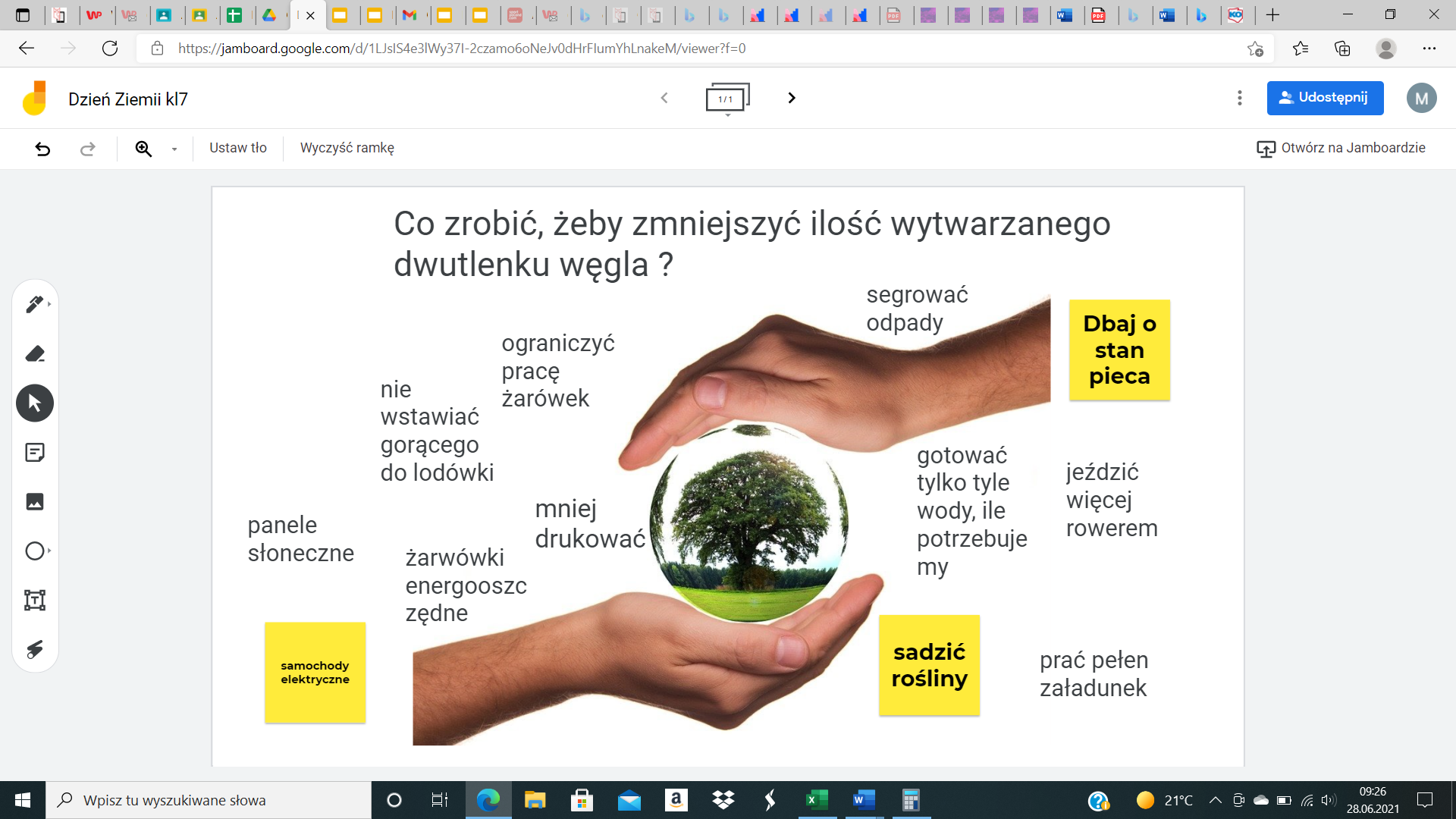 Hipoteza badawcza w ramach realizowanego scenariusza:
“Wyłączanie zbędnego oświetlenia zmniejsza ilość emitowanego CO2.  “
Przeprowadzenie analiz:
symulacje wykonane na kalkulatorze  znajdującym się na stronie www.ziemianarozdrozu.pl/  oraz na  stronie https://postawnaslonce.pl/kalkulatory/kalkulator-zuzycia-energii-elektrycznej-w-domu/  tam wykonno  pierwsze symulacje na podstawie których uczniowie zmniejszając czas pracy żarówek czy zamieniając je na energooszczędne analizowali o ile zmniejsza się zużycie energii elektrycznej a  co za tym idzie o ile spada emisja CO2. 
podjęcie próby ograniczenia czasu pracy żarówek w domach uczniów, uczniowie biorący udział w projekcie zachęcili swoich bliskich oraz następnie społeczność uczniowską szkoły z okazji Dnia Ziemi (prezentacja w kolejnych slajdach) do ograniczenia czasu pracy żarówek i użycia urządzeń elektrycznych w sposób odpowiedzialny
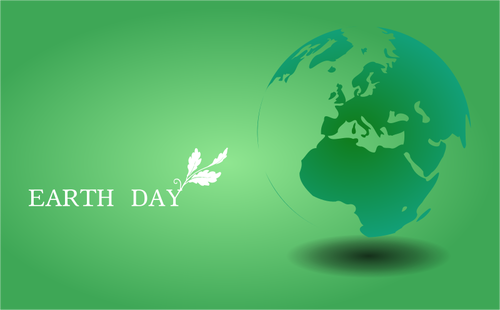 DZIEŃ ZIEMI 22.04.2021

Zespół Szkolno-Przedszkolny w Zimnowodzie
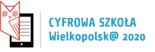 Z okazji Dnia Ziemi uczniowie realizujących podprojekt Cyfrowa Mapa Dorzecza Warty w ramach projektu Cyfrowa Szkoła Wielkopolski przygotowali dla Was kilka ważnych informacji
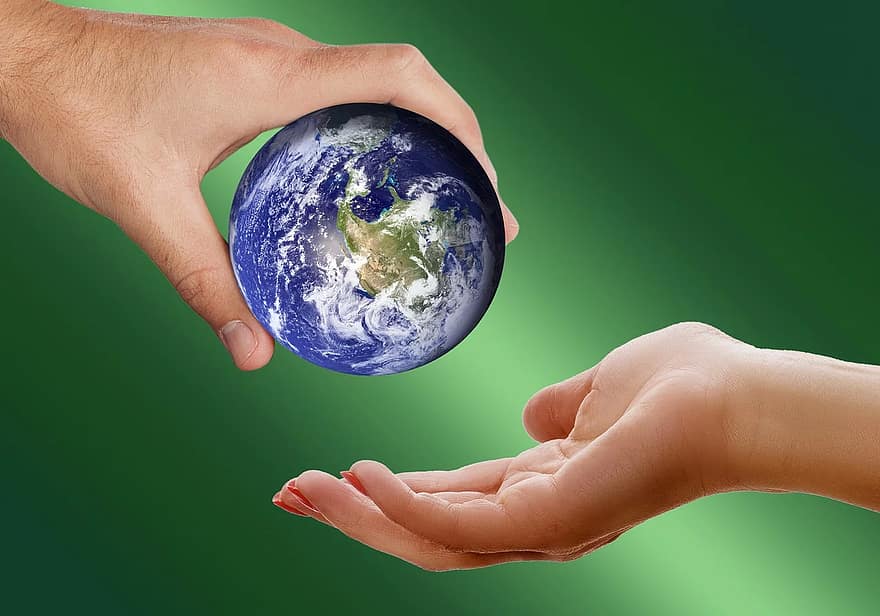 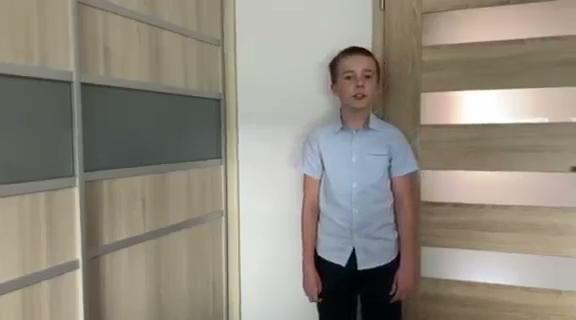 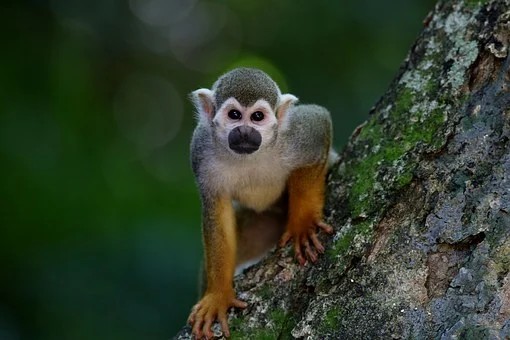 Do 2050r w wyniku ocieplenia klimatu  może wyginąć aż ⅓ istniejących gatunków - musimy coś z tym zrobić!
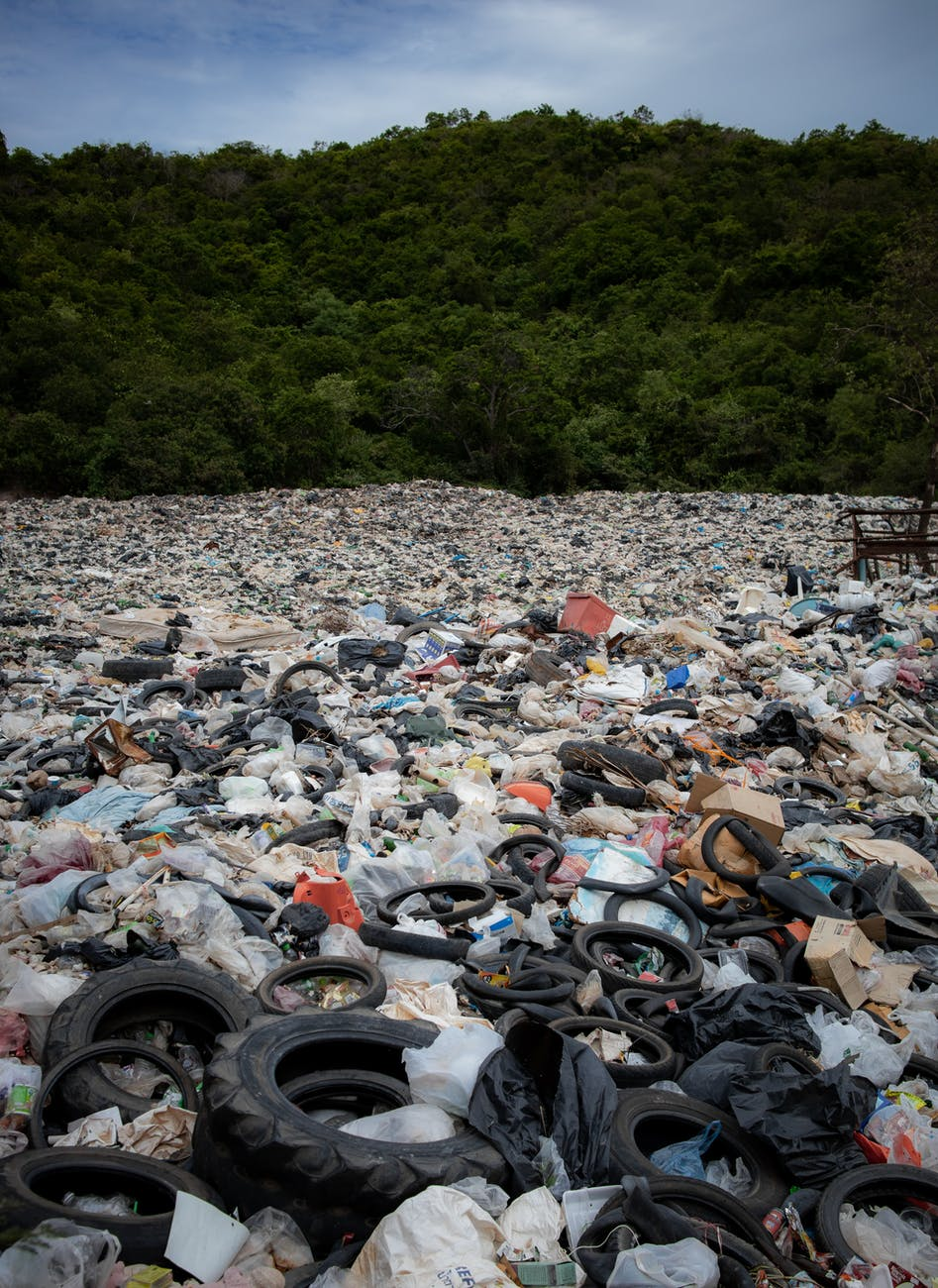 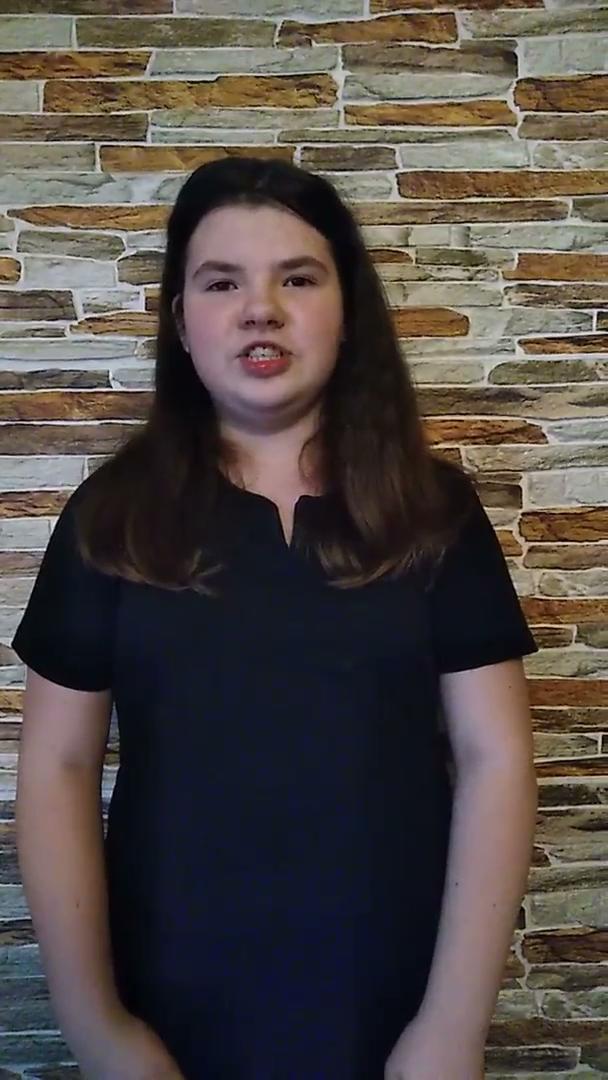 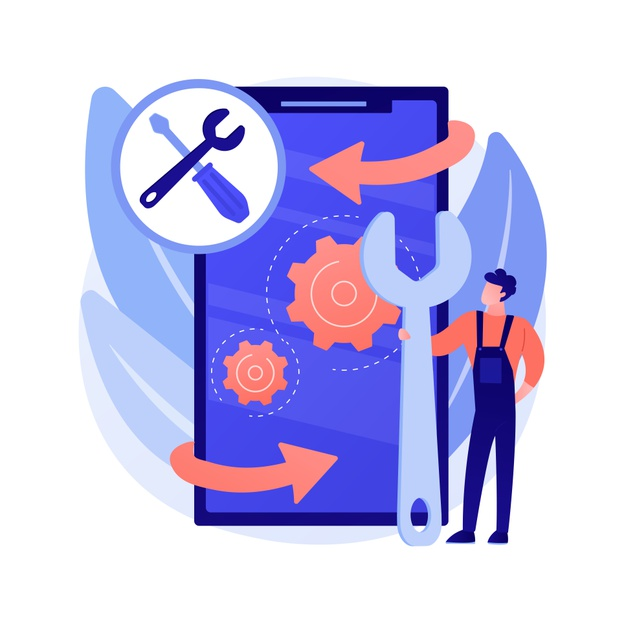 Wyprodukowanie nowego laptopa generuje aż około 200 kg dwutlenku węgla
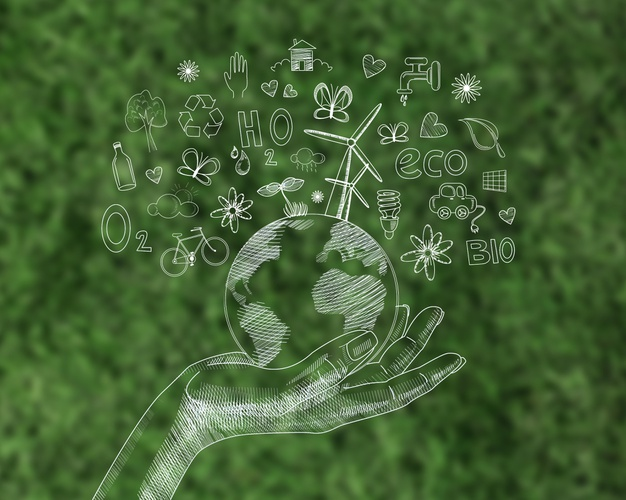 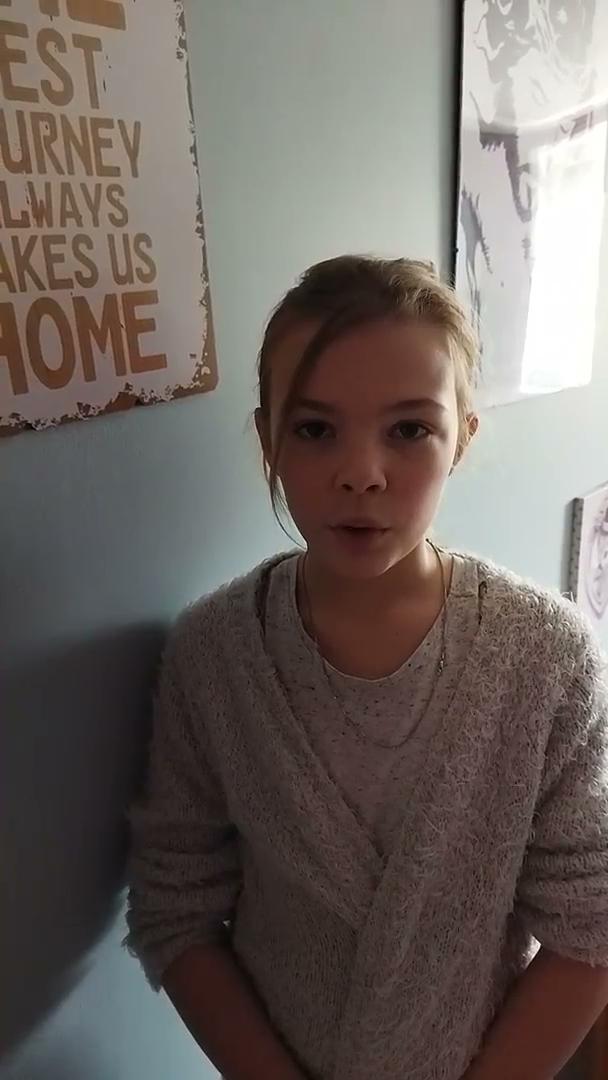 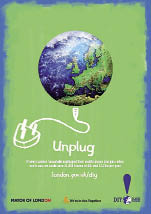 Popatrz na swój pokój, sprawdź swój dom, wyłącz urządzenia z gniazdek, jeśli nie muszą być do nich na stałe podłączone.
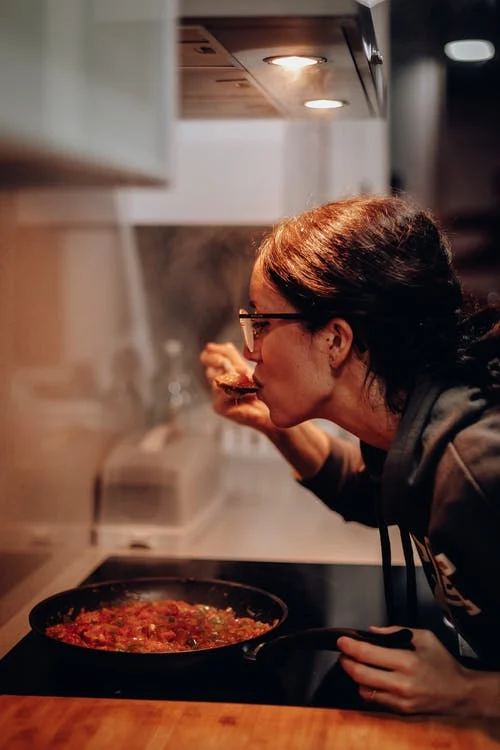 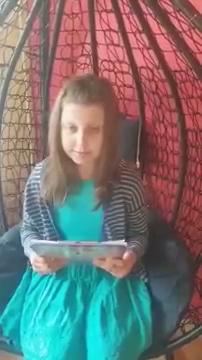 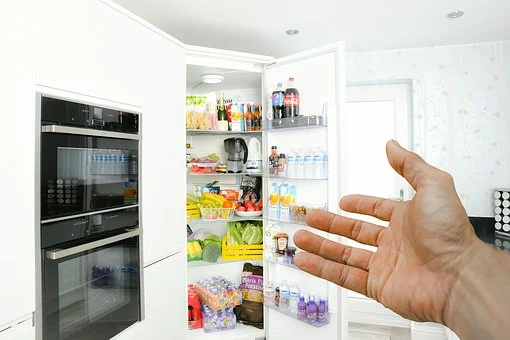 Ciepłe jedzenie wstawiane do lodówki to zwiększona ilość produkcji dwutlenku węgla - nigdy tak nie rób !
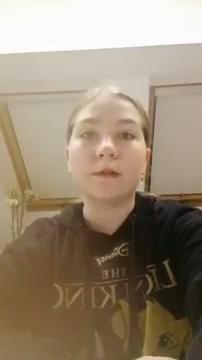 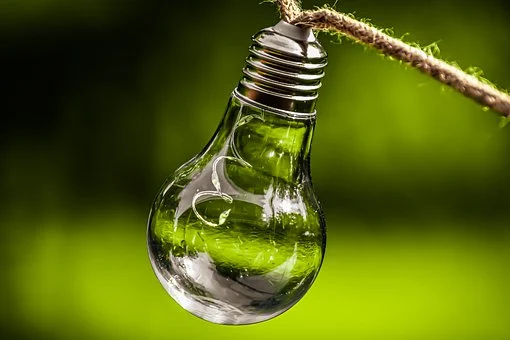 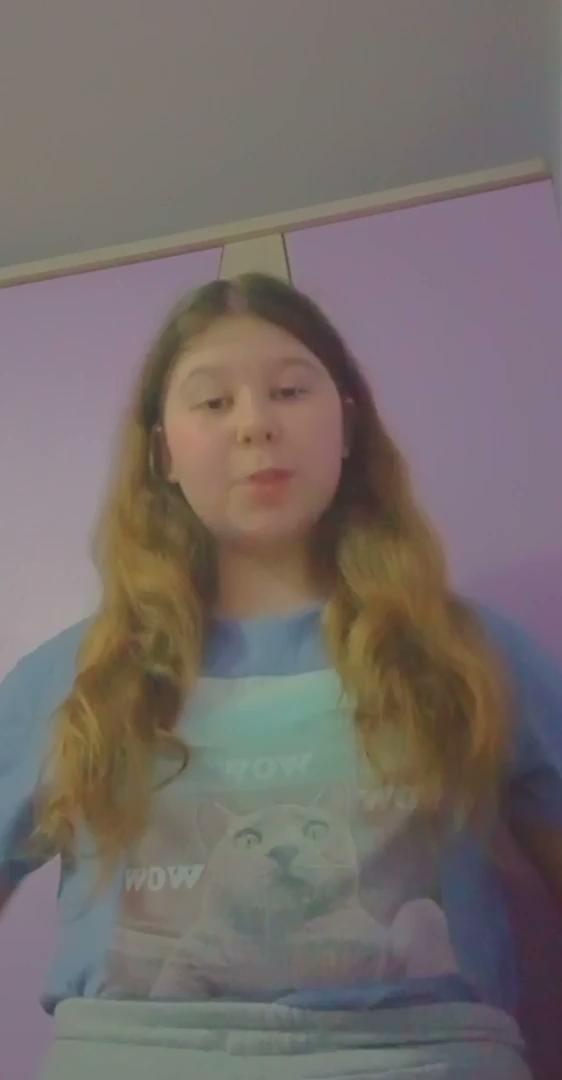 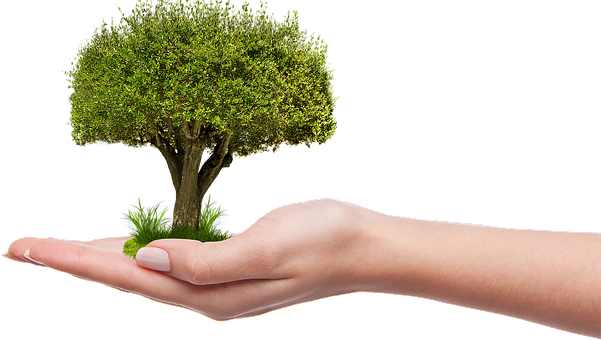 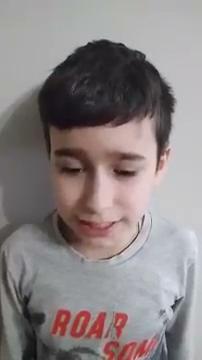 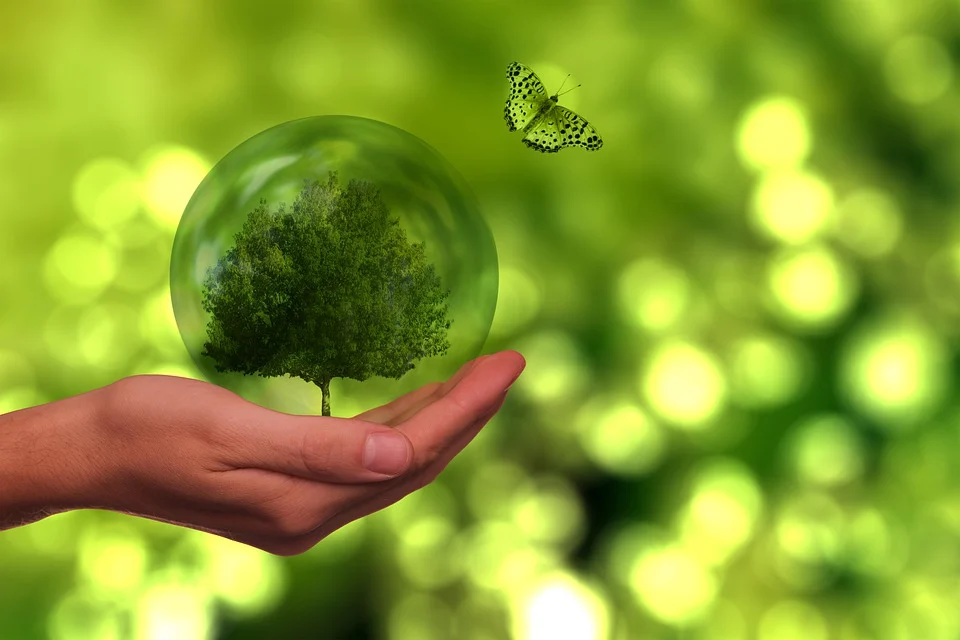 Jedno 25 metrowe drzewo usuwa w ciągu dnia z otoczenia tyle dwutlenku węgla ile emitują dwa jednorodzinne domy w ciagu doby
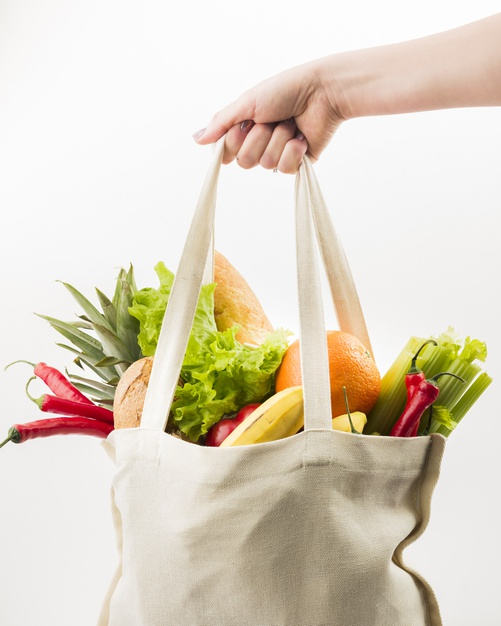 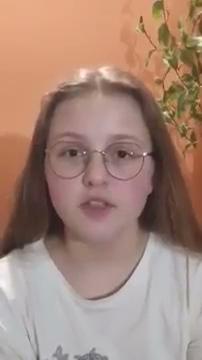 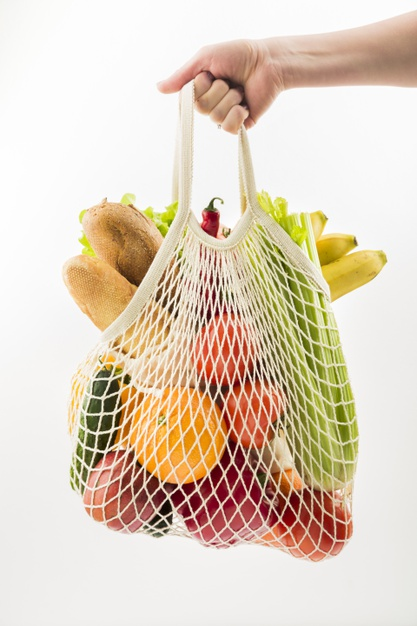 Stosując torby wielokrotnego użytku chronisz naszą planetę przed nadmierną ilością plastiku.
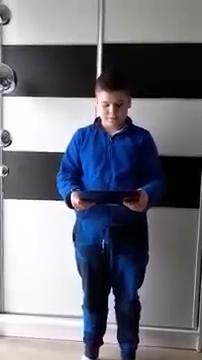 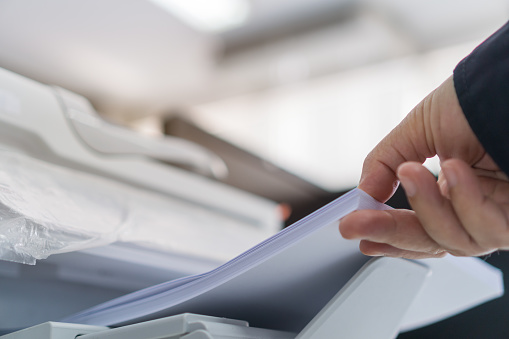 Drukuj tylko jak naprawdę musisz! Proces produkcji papieru nie jest zbyt przyjazny dla środowiska, pochłania bowiem duże ilości wody i energii. Duże koncerny papiernicze uwalniają także do pobliskich wód i powietrza wiele szkodliwych substancji chemicznych oraz wytwarzają odpady, które zalegają na składowiskach.
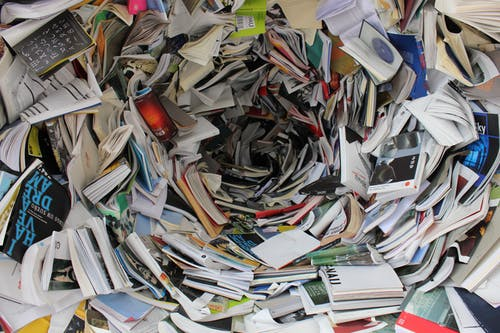 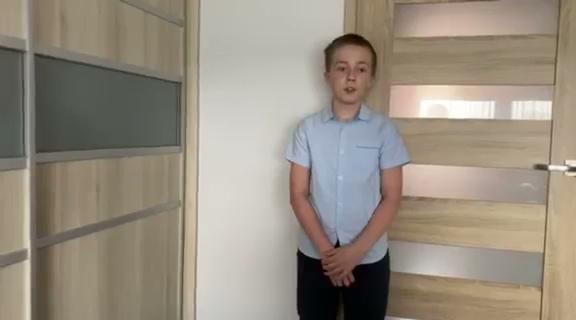 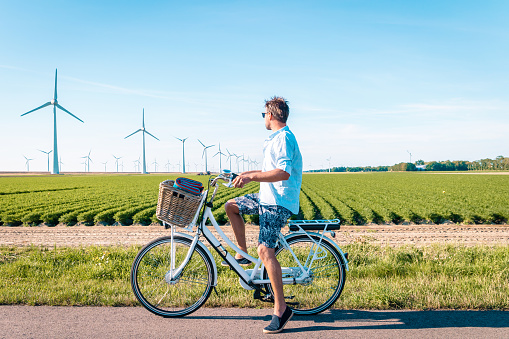 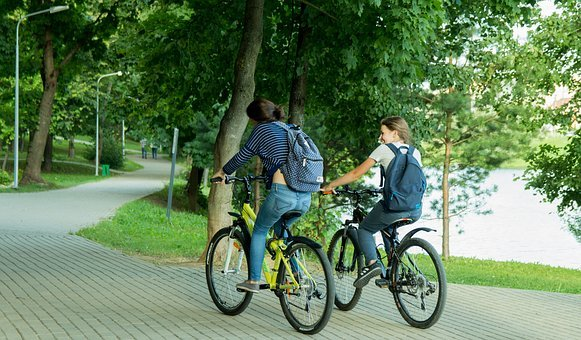 Z wyliczeń Europejskiej Federacji Cyklistów wynika iż: jazda rowerem lub rowerem elektrycznym jest średnio 13 razy mniej szkodliwa dla środowiska naturalnego od jazdy samochodem osobowym
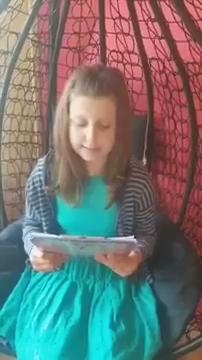 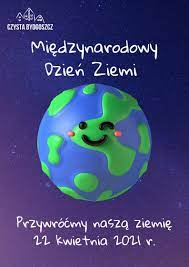 Działaj razem z nami! Przywróćmy naszą Ziemię! Zadbajmy o naszą przyszłość!!!
Źródło grafik:
www.pixabay.com
www.freepik.com
Źródła danych:
http://www.polskawoda.com.pl/
www.naszaenergia.kujawsko-pomorskie.pl
Dla każdej szkolnej łazienki przygotowana została ulotka mobilizująca do wyłączania zbędnego oświetlenia.
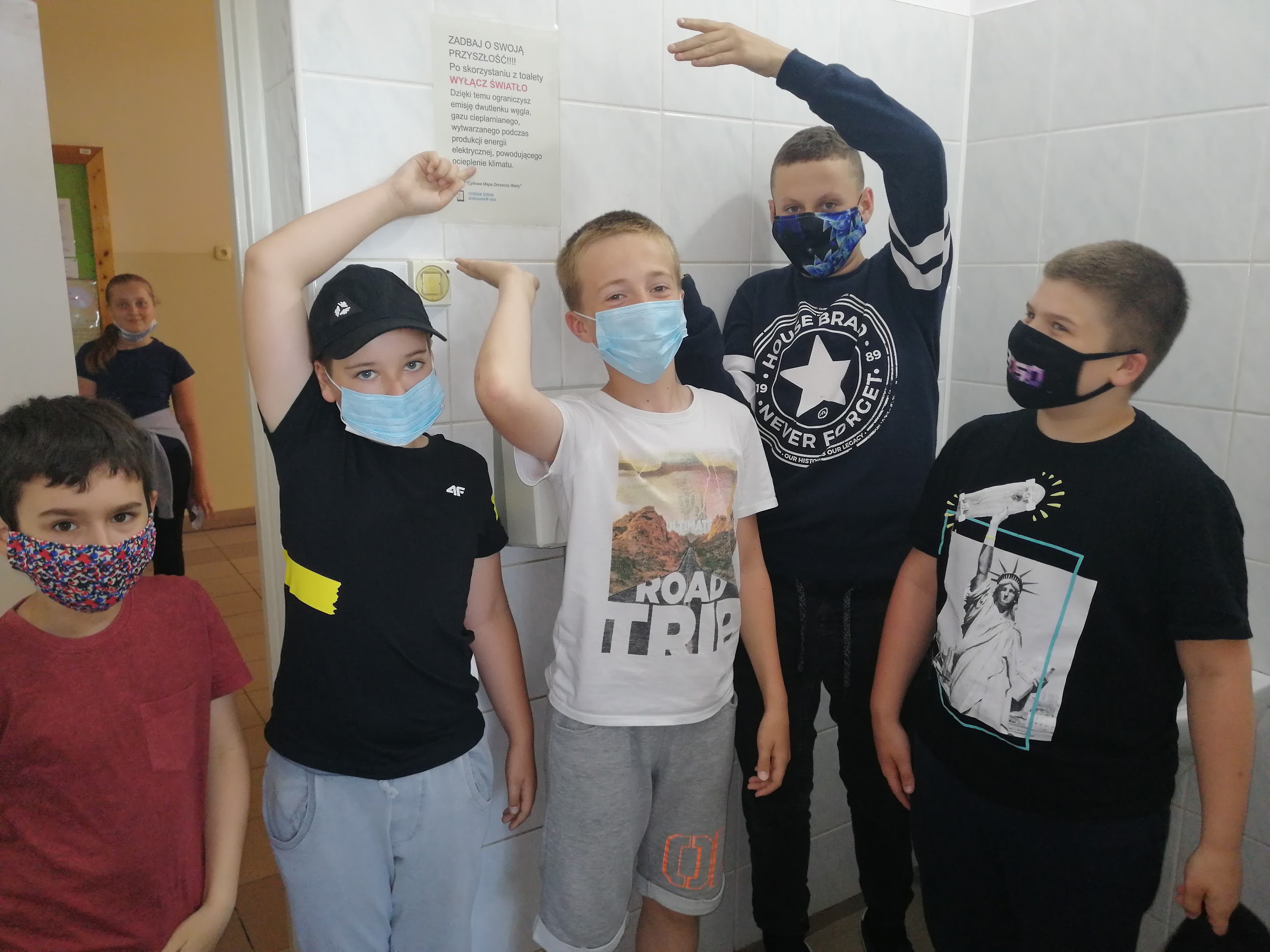 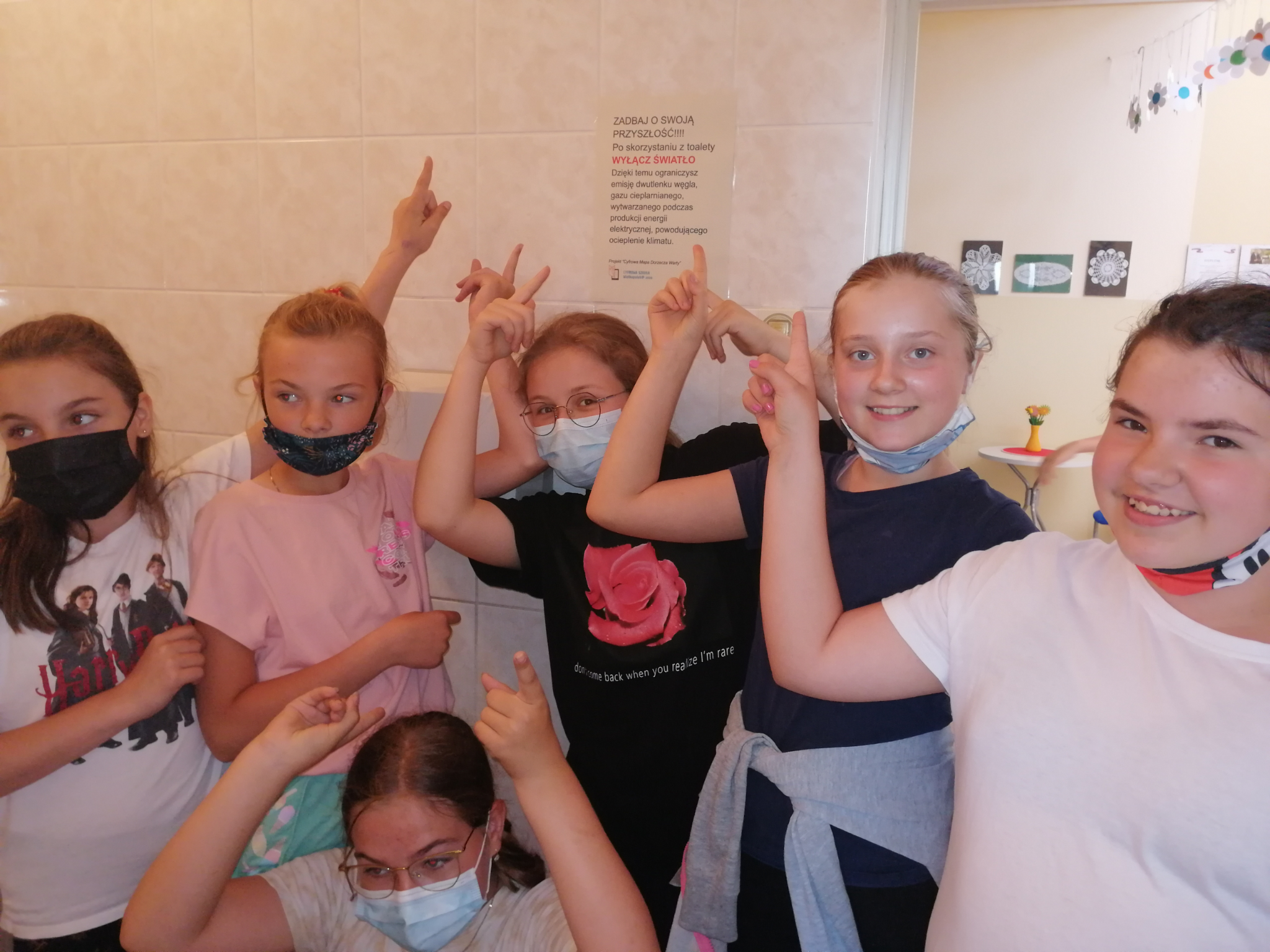 Wnioski
Na podstawie danych zużycia energii elektrycznej na podstawie rachunków można stwierdzić, że ilość emitowanego CO2 zmniejszyła się w różnym stopniu w różnych rodzinach uczniów,  średnio o 40kg  na jedną rodzinę a dla całej grupy uczniowskiej łącznie udało się „zatrzymać” około 320kg CO2